JAVA
[Speaker Notes: This presentation demonstrates the new capabilities of PowerPoint and it is best viewed in Slide Show. These slides are designed to give you great ideas for the presentations you’ll create in PowerPoint 2010!

For more sample templates, click the File tab, and then on the New tab, click Sample Templates.]
Introduction to Core Java
James Gosling is generally credited as the inventor of the Java programming language
He was the first designer of Java and implemented its original compiler and virtual machine
He is also known as the Father of Java
He is currently the Chief Technical Officer of Sun Microsystems
This language was initially called “oak”  but was renamed “JAVA”  in 1995.
Introduction to Core Java
JAVA FEATURES 

Platform Independent –
Portable –
Object Oriented –
Robust & Secure –
Distributed –
Simple & Small –
Multi Threaded –
Compile & Interpreted –
High Performance -
Introduction to Core Java
JAVA DEVELOPMENT KIT
Java development kit is a collection of classes , Java compiler and Java virtual Machine Interpreter. It consists of useful utilities for debugging, documentation, compiling and running java programs.
Introduction to Core Java
JAVA VIRTUAL MACHINE [ JVM]

Java provides both compiler and a software machine called JVM for each computer machine.
Java Compiler translates the java source code (java program) into an intermediate code known as Byte Code which executes on special type of machine called Java Virtual Machine.
The byte code is machine independent code and run in any system.


Java Interpreter takes byte code & translate it into its own system machine language.
Source Code
Java Compiler
Byte Code
Byte Code
Java Interpreter
Machine Code
Introduction to Core Java
More Detailed Explanation
Java source
.java
javac
Java bytecode
.class
java
Programming API
Programming API
Programming API
JVM
JVM
JVM
Platform interface
 of Web Browse
Platform interface
 of Windows
Platform interface 
of Unix
Introduction to Core Java
Processing .class file in JVM








JVM is an interpreter that translate and runs each byte code instruction separately whenever it is needed by the computer program. In some case it is very slow.
As an alternative , Java also provides local compiler for each system that will compile byte code file into executable code for faster running.java calls these as Just In Time compilers.
JVM running
 Applet or 
Application
JIT 
COMPILER
.class file
machine code
Introduction to Core Java
Difference between C++ and Java

Java does not include structure and union .
It is not possible to declare unsigned integer in java .
Pointers don’t exists in Java .
Java does not have a preprocessor.
There are no header files and delete operators .
Java does not allow goto, sizeof and typedef .
Java does not support the multiple inheritance.
Introduction to Core Java
Data Types in JAVA
In ‘C’ character take 1 byte (256 char) so it supports only English alphabets , In ‘JAVA’ character take 2 byte (35536 char) so it supports all character of all languages.
Process of converting 1 byte char to 2 byte is called as Internationalization.
Introduction to Core Java
Simple java program
      
	class A
	{
		public static void main(String arr[])
		{
			System.out.println(“Hello World”);
		}
	}
Public is a access specifier that declares the method ad unprotected and therefore making it accessible to all other classes.

Static static is a keyowrd ,which  allows main() to be called without having to instantiate a particular instance of the class.since main() method is called by the java interpreter before any objects are made.

Void does not return anything.

arr[]takes the values of command line arguments.
Introduction to Core Java
Simple java program
      
	class A
	{
		public static void main(String arr[])
		{
			System.out.println(“Hello World”);
		}
	}
String array as argument
Public is a access specifier that declares the method ad unprotected and therefore making it accessible to all other classes.

Static static is a keyowrd ,which  allows main() to be called without having to instantiate a particular instance of the class.since main() method is called by the java interpreter before any objects are made.

Void does not return anything.

arr[]takes the values of command line arguments.
Introduction to Core Java
METHOD OVERLOADING
class Overloading
{
int add(int x,int y)
{
return x+y;
}
float add(float x,float y)
{
return x+y;
}
int add(int x,int y,int z)
{
return x+y+z;
}
public static void main(String arr[])
{
int result;
float result1;
Overloading ovrld=new Overloading();
result=overld.add(10,20,30);
System.out.println("Addition is:"result);
result=overld.add(100,50);
System.out.println("Addition is:"result);
result1=overld.add(10.25f,20.50f);
System.out.println("Addition is:"result1);
}
}
Introduction to Core Java
CONSTRUCTOR OVERLOADING
class Area
{
	Area()
	{
	System.out.println(“No shape”);
	}
	Area(int a)
	{
	System.out.println(“The area of the 	Squre=”+(a*a));
	}
	Area(double a)
	{
	System.out.println(“Circles area”+ ( 	3.14*a*a) );
	}
public static void main(String arr[])
{
Area a=new Area();
Area a1=new Area(4);
Area a2=new Area(4.0);
} 
}
Introduction to Core Java
INHERITANCE
Inheritance: Inheritance is a process, through which we can create a new class from an existing class.
Types:-1.Single 2.Multilevel 3.Multiple 4.Hierarchical 
1.Single Inheritance:
class A
{
//code
}
class B extends A
{
//code
}
A
B
Introduction to Core Java
INHERITANCE
Types:-1.Single 2.Multilevel 3.Multiple 4.Hierarchical 

2.Multilevel Inheritance:
class A
{
//code
}
class B extends A
{
//code
} 
class C extends B
{
//code
}
A
B
C
Introduction to Core Java
INHERITANCE
Types:-1.Single 2.Multilevel 3.Multiple 4.Hierarchical 

3.Multiple Inheritance: Not supported by Java.
B
C
D
A
Introduction to Core Java
INHERITANCE
Types:-1.Single 2.Multilevel 3.Multiple 4.Hierarchical 
4.Hierarchical Inheritance: 
class A
{
//code
}
class B extends A
{
//code
}
class C extends A
{
//code
} 
class D extends A
{
//code
}
A
C
B
D
Introduction to Core Java
INHERITANCE
SIMPLE EXAMPLE OF INHERITANCE
class Furniture
{
	int height;
	int width;
	int length;
}
class Table extends Furniture
{
	int no_of_legs;
	void init()
	{
	height=10;
	width=20;
	length=30;
	 no_of_legs=4;
	}
	void display()
	{
	System.out.println(“height=”+height);
	System.out.println(“width=”+width);
	System.out.println(“length=”+length);
	System.out.println(“Number of Legs=”+no_of_legs);
	}
public static void main(String arr[])
{
Table t1=new Table();
t1.init();
t1.display();
}
}
Introduction to Core Java
STATIC KEYWORD
class UseStatic 
{ static int a = 3; static int b; static void meth(int x) { System.out.println("x = " + x); System.out.println("a = " + a); System.out.println("b = " + b); } static //Static Block
	{ System.out.println("Static block initialized."); b = a * 4; } public static void main(String args[]) 
	{ UseStatic.meth(42); }
}
Introduction to Core Java
FINAL KEYWORD

1] FINAL AS CONSTANT –
	EX. Final int x=10;
		x=34; // error
2] FINAL TO PREVENT OVERRIDING –
	EX. Class A
		{
			final void show()
			{ System.out.println(“hello”); }
		}
		class B extends A
		{
			void show()
			{	// error
			System.out.println(“hi”);
			}
		}
Introduction to Core Java
FINAL KEYWORD

3] FINAL TO PREVENT INHERITENCE –
	EX. Class A
		{
			final void show()
			{ System.out.println(“hello”); }
		}
		class B extends A		 // error
		{
			void show()
			{	
			System.out.println(“hi”);
			}
		}
The class that is declared as final implicitly all its methods as final.
Introduction to Core Java
THIS KEYWORD: 
this keyword is used to refer to the current object.
‘this’- is always a reference to object on which the method was invoked.
Example:
class Box{
	double width;
	double height;
	double depth;
	Box(double w,double h,double d)	{
		this.width=w;
		this.height=h;
		this.depth=d;
	}
	double volume(){
	return width*height*depth;
	}
}
class BoxDemo{
	public static void main(String arr[]){	{
		Box mybox1=new Box(10,20,30);
		Box mybox2=new Box(3,6,9);
		double vol;
		vol=mybox1.volume();
		System.out.println("Volume is"+vol);
		vol=mybox2.volume();
		System.out.println("Volume is"+vol);
	}}
Output:
Volume is6000.0
Volume is162.0
Introduction to Core Java
METHOD OVERRIDING:

Method Overriding is a process through which a base class method overridden by a derived class method 

For method Overriding Method name and signature should be same.

		
class Furniture
{
 int height;
 int width;
 int length;

Furniture(int height,int width,int length)
  {
	this.height=height;
	this.width=width;
	this.length=length;
}

  void display()
{
	System.out.println("height"+height);
	System.out.println("width"+width);
	System.out.println("length"+length);
}
}
class Table1 extends Furniture
{

int no_of_legs;

Table1(int height,int width,int length,int no_of_legs)
{
	super(height,width,length);
	this.no_of_legs=no_of_legs;
}
void display()
{
	super.display();
       System.out.println("no_of_legs"+no_of_legs);
}

public static void main(String arr[])
{
	Table1 t1=new Table1(100,200,200,4);
	t1.display();
}
}
Introduction to Core Java
class C extends B
{	void show()
	{
	System.out.println(“Definiton of show”);
	}
	void show1()
	{
	System.out.println(“Definition of show1”);
	}
}
class Ex
{
	public static void main(String arr[])
	{
	C c=new C();
	c.display();
	c.display1();
	c.show();
	c.show1();
	}
}
ABSTRACT CLASS
SIMPLE EXAMPLE:
abstract class A
{
	abstract void show();
	void display()
	{
	System.out.println(“In class A”);
	}

}
abstract class B extends A
{
	abstract void show1();
	void display1()
	{
	System.out.println(“In class B”);
	}
}
Introduction to Core Java
INTERFACE
Interface is nothing but a prototype.

All the methods in an Interface are abstract. An Interface can not have any non-abstract
method.

Using the keyword interface.

Interfaces are fully abstract.

No Class can inherit an Interface, but can implement.

In Java Multiple Inheritance can be implemented through Interfaces. That is one class
implement more than one interfaces.

One Interface can inherit another Interface.
Introduction to Core Java
INTERFACE EXAMPLE
interface A
{
	void display();
}
interface B extends A
{
	void show();
}
class C implements B
{
	void display()
	{
	System.out.println(“interface A”);
	}
	void show()
	{
	System.out.println(“Interface B”);
	}
}
class D
{
public static void main(String arr[])
{
	C c=new C();
	c.display();
	c.show();
}
}
Introduction to Core Java
PACKAGE
Under Java package is used to contain different classes.
Types of packages:
Introduction to Core Java
PACKAGE
Creating User DefIned Packages:
package mypack;
public class Pack
{
	public void show()
	{
		System.out.println("Inside mypack");
	}
}


Directory name of the package  should be as 
same as the package name

From the source file directory  compile in the 
following way:
>javac  -d . Pack.java
Accessing Package
import mypack.Pack;
class PackageExample
{
	public static void main(String arr[])
	{
		Pack pack=new Pack();
		pack.show();
	}
}
Introduction to Core Java
PACKAGE
Example of using system package:

import java.util.Date;
class
{
	public static void main(String arr[])
	{
		Date dt=new Date();
		System.out.println (“Now=”+dt);
	}
}
Introduction to Core Java
Exception Handling
Exception is the short hand of the  phrase “Exceptional Event”

Definition: Abnormal conditions that arises in a code sequence at run-time.

We can say these are runtime errors.Java has its built-in capability to ensure that exceptions are handled within the java program.

Exceptions handled by:

Programmer
JVM(Java Runtime System)

Basically Exceptions occurs due to some run-time errors.
ex: 
When to try to divide some number by zero.

When we try to connect to a database but the DSN is not created in the system. i.e in case of external resources.
Introduction to Core Java
Exception Handling
A method may choose to handle exception  itself and pass it on.
At the point exception is caught it can be processed or can be passed again.
Exceptions can be generated by Java Runtime System or can be manually generated by your code.

try  - contains block of code that may throw exception.
Catch - catch the exception thrown.
Finally -  contains the block of code that must be executed in the program.
Throw - it manually throws the Exception.
Throws - when a method throws some exception we specify with throws key word.
Introduction to Core Java
Exception Handling
Introduction to Core Java
Exception Handling
Try , catch  & finally block ex.
Class Exceptionex
{
	public static void main(String args[])
	{
		try
		{
		int a=10,b;
		b=a/0;
		System.out.println(“value of b = “+b);
		}
		catch(ArithmeticException e)	
		{
		System.out.println(e.getMessage());
		}
		finally 
		{
		System.out.println(“I am in final”);		output:
		}					/ by zero
	}						I am in final
}
Introduction to Core Java
Exception Handling
Multiple catch ex.
Class Exceptionex
{
public static void main(String args[])
	{
	try
	{
	int a=args[0],b;
	b=42/a;
	System.out.println(“value of b = “+b);
	int c[]={1};
	c[23]=39;
	}
	catch(ArithmeticException e)	
	{
	System.out.println(e.getMessage());
	}
catch(ArrayIndexOutOfBoundsException e) 
	{
	System.out.println(“Array 	Exception”);		
	}					
	}						
}
Note : a subclass must come before their superclass in the series of each statement.
Introduction to Core Java
Exception Handling
throws ex.
class Exceptionex
{

	Exceptionex()throws Exception	
	{
	int c=23/0;
	}
	public static void main(String args[])
	{
	try{
	Exceptionex obj=new Exceptionex();
	}
	catch(ArithmeticException e)
	{
	System.out.println(e.getMessage());
	}
catch(Exception e)
	{
	System.out.println("in second 	catch ="+e.getMessage());
	}
	finally
	{
	System.out.println("In final");
	}
}
}
output:
/ by zero
In final
Applet As Java Applications
Applet programs are small programs that are primarily used in Internet programming. 
These programs are either executed on web browser or AppletViewer.

Applet LifeCycle –

Applet Life Cycle states are :
		1.Born /initialization
		2.Running
		3. Idle state
		4. Dead or Destroyed
Applet As Java Applications
Initialization state –
			Applet  enters  this state when it is first loaded. This is achieved by calling the init() method of applet class. The applet is born. Initialization occurs only once in the applet lifecycle.
	syntax –		public void init()
				{
				……….		(Action)
				……….
				}
Running State –
Applet enters this state when the system calls the start() method of applet
class. This occurs automatically after applet is initialized. The start() method may be called more than once.
Syntax –			public void start()
				{
				……….		(Action)
				……….
				}
Applet As Java Applications
3.	Idle or stopped state –
			Applet  enters  this state  when system calls the stop() method of applet class. 
	syntax –		public void stop()
				{
				……….		(Action)
				……….
				}
4.	Dead State –
An Applet is said to be dead when it is removed from memory. This occurs
automatically by invoking the destroy() when we quit the browser. Destroying stage occurs only once in the applet life cycle.
	Syntax –		public void destroy()
				{
				……….		(Action)
				……….
				}
Applet As Java Applications
4.	Display state –
			Display state is useful to display the information on the output screen. This program immediately after the applet enters into the running state. paint() is called to accomplish this task. 
	syntax –		public void paint(Graphics g)
				{
				……….		(Action)
				……….
				}
Born
Initialization
Begin
start
Stop()
stopped
Running
Idle
Paint()
Start()
Destroy()
Dead
End
destroyed
Applet As Java Applications
Run code on appletviewer –
import java.awt.*;
import java.applet.Applet;

/* <applet code="AppletEx.class" width=900 height=600>
</applet> */
public class AppletEx extends Applet
{
	String msg=" ";
	public void init()
	{
	msg=msg+"init";
	}
	public void start()
	{
	msg=msg+"start";
	}
public void paint(Graphics g)
	{
	msg=msg+"paint";
	g.drawString(msg,500,100);
	}
}


Note-  To run code on appletviewer  -
c:> javac AppletEx.java
c:> appletviewer  AppletEx.java
Applet As Java Applications
Run code on webbrowser –
import java.awt.*;
import java.applet.Applet;

public class AppletEx extends Applet
{
	String msg=" ";
	public void init()
	{
	msg=msg+"init";
	}
	public void start()
	{
	msg=msg+"start";
	}
	public void paint(Graphics g)
	{
	msg=msg+"paint";
	g.drawString(msg,500,100);
	}
}
<HTML>
 <HEAD>
 <TITLE>HelloApplet HTML File</TITLE>
</HEAD>
<BODY>
<H1>HelloApplet HTML File</H1>
<APPLET code="AppletEx.class" height="100" width="200">
</APPLET>
</BODY>
</HTML>
Applet As Java Applications
Passing Parameters to Applets –
import java.awt.*;
import java.applet.Applet;
/* <applet code="AppletParam.class" width=900 height=600>
<param name=first  value=50>
<param name=second  value=250>
</applet> */
public class AppletParam extends Applet
{
	String first,second;
	int x,y,sum;
	public void paint(Graphics g)
	{
	x=Integer.parseInt(getParameter("first"));
	y=Integer.parseInt(getParameter("second"));
	sum=x+y;
	g.drawString("Total value = "+ sum,300,250);
	}
}
Applet As Java Applications
Applet Vs Applications –
Applet As Java Applications
Applet with Graphics –
import java.awt.*;					output - 
import java.applet.*;
public class LineRect extends Applet
{	public void paint(Graphics g)	
	{	g.setColor(Color.red);
		g.drawLine(10,10,50,50);
		g.drawRect(10,60,40,30);
		g.fillRect(60,10,30,80);
		g.setColor(Color.blue);
		g.drawRoundRect(10,100,80,50,10,10);
		g.fillRoundRect(20,110,60,30,5,5);
		g.setColor(Color.yellow);
		g.drawLine(100,10,230,140);
		g.drawLine(100,140,230,10);
		
	}
}
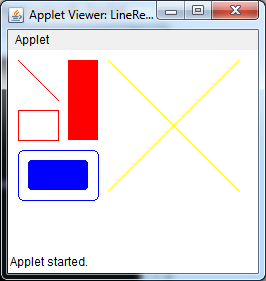 Multithreading
A multithreaded program contains two or more parts that can run concurrently. Each part of such program is called a Thread.

 multiprocessing is running more than one process simultaneously while multithreading is running more than one thread simultaneously.

 process is divided into threads.
Born
start()
I/O completed
ready
Time expired/interrupted
notify()
sleeping
blocked
waiting
dispatch
sleep()
wait()
running
Block on I/O
completion
stop()
dead
Multithreading
Thread Life-cycle
Multithreading
Implement Runnable Interface
class ThreadRunnable
{
	public static void main(String args[])
	{
	new1 obj=new new1();
	try
	{
	for(int n=5;n>0;n--)
	{
	System.out.println("main ="+n);
	Thread.sleep(1000);
	}
	}
	catch(InterruptedException e)
	{
	System.out.println("main exception");
	}
	System.out.println("main exit");
	}
}
class new1 implements Runnable
{
	Thread t;
	public nw1()
	{
	t=new Thread(this."child thread:");
	System.out.println("sub thread ="+t);
	t.start();
	}
	public void run()
	{
	try{
	for(int n=5;n>0;n--)
	{
	System.out.println("child="+n);
	Thread.sleep(500);
	}	}
	catch(InterruptedException e) 	{
	System.out.println("Child execution"); }
	System.out.println("child exits");
	}
}
Output –

main =5
child=5
child=4
main =4
child=3
child=2
main =3
child=1
child exits
main =2
main =1
main exit
Multithreading
Extends the thread class
class new1 extends Thread
{
	public new1()
	{
	super("child thread:");
	System.out.println("sub thread ="+this);
	start();
	}
	public void run()
	{
	try{
	for(int n=5;n>0;n--)
	{
	System.out.println("child="+n);
	Thread.sleep(500);
	}	}
	catch(InterruptedException e) 	{
	System.out.println("Child execution");}
	System.out.println("child exits");
	}
}
class ThreadClass
{
	public static void main(String args[])
	{
	new1 obj=new new1();
	try
	{
	for(int n=5;n>0;n--)
	{
	System.out.println("main ="+n);
	Thread.sleep(1000);
	}
	}
	catch(InterruptedException e)
	{
	System.out.println("main exception");
	}
	System.out.println("main exit");
	}
}
Output –

main =5
child=5
child=4
main =4
child=3
child=2
main =3
child=1
child exits
main =2
main =1
main exit
Multithreading
Thread Priorities
Every Thread in java is assigned a priority value.when more than one thread is computing for CPU time.Generally highest  priority thread is running before lowest  priority thread.

 By using setPriority() method  we can set priority of each thread.

System defined priorities are :
	Thread.MIN_PRIORITY		1
	Thread.MAX_PRIORITY		10
	Thread.NORM_PRIORITY	5
Multithreading
Thread Priorities
class ThreadPrio
{
	public static void main(String args[])
	{
	demo obj=new demo();
	Thread one=new Thread(obj);
	Thread Two=new Thread(obj);
	Thread Three=new Thread(obj);
	one.setPriority(Thread.MAX_PRIORITY);
	Two.setPriority(Thread.MIN_PRIORITY);
	Three.setPriority(Thread.NORM_PRIORITY);
	one.setName("one Thread");
	Two.setName("Two Thread");
	Three.setName("Three Thread");
	one.start();
	Two.start();
	Three.start();
	}
}
class demo extends Thread
{
public void run()
{
for(int i=1;i<3;i++)
System.out.println(Thread.
currentThread().getName());
}
}



Output :
	one Thread
	 Three Thread
	 Two Thread
	 one Thread
	 Three Thread
	 Two Thread
Multithreading
Thread Synchronization
When two or more threads need access to a shared resource , they need someway to ensure that the resource will be used by only one thread at a time. The process by which this is achieved is called Synchronization.

Ex.	Public synchronized update()
	{
	………….		// code
	}
Daemon Threads
A “daemon” thread is one that is supposed to provide a general service in the background as long as  the program is running.
Daemon thread is a thread which serves for other threads.
Every java application must have two threads 
Non-daemon threads
Daemon threads		(GC thread)
   Daemon threads are expired automatically the non- daemon threads are expired.
Abstract Windows Toolkit
Component
At the top of AWT hierarchy is the Component class. Component is an abstract class that encapsulates all of the attributes of a visual components.
All user interface elements that are displayed on the screen and that interact with the user are subclasses of component.
Container
Container class is subclass of component .it has additional methods that allow other  component objects to be nested within it.
Panel
Panel is subclass of container.
Panel is a window that does not contain title bar, menu bar or border.
Component
Container
Window
Panel
frame
Abstract Windows Toolkit
Frame
Subclass of window , that is usually used.
Constructors –

Frame()
Frame(String title)			//window with title

Methods –

setSize(int width,int height) -	set the dimensions of the window.

setVisible(boolean flag)	-frame is not visible until you setVisible(true).

setTitle(String newtitle)-	change the title of frame
Abstract Windows Toolkit
AWT CONTROLS
Controls are components that allow user to interact with our application in various ways.

AWT supports the following types of controls:
Labels
Buttons
Check boxes
Radio buttons
Drop down list
Text area
Abstract Windows Toolkit
Labels -
Constructors –
Label()
Label(string str)
Label(string str,int how)

this version create string specified by str using alignment specified by how. The value of how must be one of these : Label.LEFT,Label.RIGHT,Label.CENTER

Methods –

Void setText(string  str)
String getText()
Void setAlignment(int how)
Abstract Windows Toolkit
TextField -
Constructors –
TextField()
TextField(int num)



Methods –

String getText()
Void  setText(String str)
Void setEditable(boolean b)
Abstract Windows Toolkit
Buttons -
Constructors –
Button()
Button(string str)

Methods –
Void setLabel(String  str)
String getlabel()

Handling Buttons –
ActionEvent class :
An ActionEvent is generated when a button  is pressed, a list item is double
 clicked or menu item is selected.

Object getsource() -		return object on which event is occurred.
ActionListener Interface :
Each time button is pressed an action event is generated. This is sent to any listeners. each listener implements ActionListener interface. That interface define actionPerformed() method which called when an event occur.

Void actionPerformed(ActionEvent obj)
Abstract Windows Toolkit
Check Boxes -
Constructors –
Checkbox()
Checkbox(string str)
Checkbox(string str,boolean on)
Checkbox(string str,boolean on,CheckbocGroup cb)	//for Radio buttons
Methods –
Boolean  getState()
Boolean  getState(boolean on)
String getlabel()		// get label of this checkbox
Void setLabel()
Handling Checkboxes –
ItemEvent class :
An ItemEvent is generated when a checkbox is selected.
Object getItem() -		return item affected by the event .
ItemListener Interface :
Each time Checkbox is selected or deselected an item event is generated. This is sent to any listeners. each listener implements ItemListener interface. That interface define itemStateChanged() method which called when an event occur.
	Void itemStateChanged(ItemEvent obj)
Abstract Windows Toolkit
Choice Control (drop down list)-
Constructors –
Choice()

Methods –
void  add(String name)
String  getSelectedItem()
int getSelectedIndex()		// first item index is 0.
int getItemCount()
Void select(int index)
Void select(String name)
String getItem(int index)

Handling Choice Control –

				// same as Checkbox
Abstract Windows Toolkit
Lists -
Constructors –
List()				// allow one item selection
List(int nrows)	// nrow denotes no of entries that are always visible
List(int nrows,boolean select)	// if select is true user may select tow or 				more items at a time.If its false then only
 Methods –			item may be selected.
void  add(String name)
void  add(String name,int in)	
String  getSelectedItem()	// if more than 1 item is selected it return NULL
int getSelectedIndex()	 // if more than 1 item is selected it return -1.
String  [] getSelectedItems()
int  [] getSelectedIndexes()
int getItemCount()
Void select(int index)
Handling Choice Control –
				// same as buttons
Abstract Windows Toolkit
TextArea -
Constructors –
TextArea()				
TextArea(int nlines,int nchars)	
TextArea(String str)
TextArea(iString str,int nlines,int nchars) 	

 Methods –

		it suppprts getText(),setText(),isEditable()

Void append(String str)
Abstract Windows Toolkit
Ex. using  applet & AWT
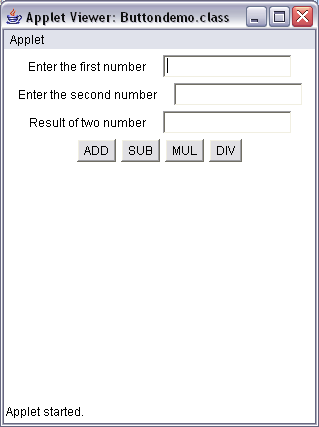 Abstract Windows Toolkit
Ex. using  Frame & AWT
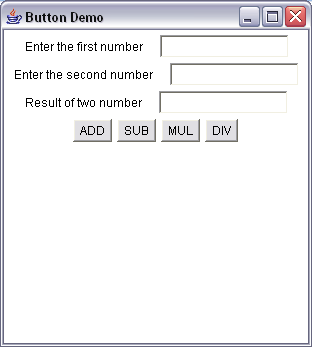 Multithreading
Multithreading Code for Applet -
public void run() {
while (true) {if(i==40)break;
try {
if (Thread.currentThread() == t1) {
i++;
Thread.sleep(500);
}
if (Thread.currentThread() == t2) {
j += 2;
Thread.sleep(1000);
}
} catch (InterruptedException ie) { }
repaint();
}
}

public void paint(Graphics g) {
g.drawString(i,20,20);
g.drawString(j,20,40);
}
}
import java.applet.*;
import java.awt.*;
import java.io.*;

/* <applet code="AppletRunEx.class" width=900 height=600>
</applet> */
public class AppletRunEx extends Applet implements Runnable 
{
Thread t1,t2;
int i,j;

public void init() 
{
	t1 = new Thread(this);
	t1.start();
	t2 = new Thread(this);
	t2.start();
}
Files
File Class -


Java.io package supports for input & output operations on files.

Constructor –

File(String directorypath)
File(String directorypath, String filename)

Methods –


boolean exists()
boolean isDirectory()
boolean isFile()
String [] list()
Files
Filename Filter Interface -

list() method  it returns all the files existed in the given directory. 
if we want to limit the number of files returned by the list() use following:
syntax :-
	String []list(FilenameFilter obj)
here obj is an object of class that implements the FilenameFilter interface.
//WAP A PROGRAM TO LIST THE FILENAMES THAT ARE ENDED WITH .JAVA EXTENSION

import java.io.*;
class Filter implements FilenameFilter
{
	public boolean accept(File f,String str)
	{
	if(str.endsWith(".java"))
	return true;
	else
	return false;
	}
}
class FileExtension
{
	public static void main(String [] args)
	{
	File f=new File("c:/javaprg");
	Filter obj=new Filter();
	String str[]=null;
	if(f.isDirectory())
	str=f.list(obj);
	for(int i=0;i<str.length;i++)
	System.out.println(str[i]);
	}
}
Files
Using FileInputStream & FileOutputStream –


Ex.
Java Database Connectivity (JDBC)
JDBC -
Step 1- Create Database
Create Database.

Step 2- Create DSN
Create DSN from control Panel.
Select the Database.

Step 3- Register the Driver
There are 4 types of drivers in java , out of 4 types of drivers which driver is being used that is registered and loaded by using  “Class.forName”
Ex.	Class.forName(“sun.jdbc.odbc.JdbcOdbcDriver”);

Step 4- Make Connection Object
The connection object is used to get connected with the data source name(DSN).It can be done by means of another class called “DriverManager”.
Ex.	Connection con=DriverManger.getConnection(“jdbc:odbc:DSNNAME”);
Java Database Connectivity (JDBC)
JDBC -
Step 5- Create Statement Object
Create Statement as.
Ex.	Statement stmt=con.createStatement();

Statement object stmt is used for firing the query on respective table.It consists of various methods
executeQuery(SQL)
executeUpdate(SQL)

executeQuery(SQL)
This method is used to fire query on the table and then returns a
view  i.e. “ResultSet”. In this method we can use only “Select” clause.
EX. ResultSet res=stmt.executeQuery(“select * from student”);

executeUpdate(SQL)
This method returns a integer value & it is used for clause like “insert” ,”update” & “delete". This method returns a integer value i.e. “0” if the query not executed. If query executed successfully it returns a +ve value i.e. number of successful updations.
Java Database Connectivity (JDBC)
JDBC -
Step 6- Create Object of ResultSet
In the ResultSet the answer of the query i.e. generated by “executeQuery()”  comes. “res” object always point to the view which is generated in the memory.
EX. ResultSet res=stmt.executeQuery(“select * from student”);

Methods

1) Boolean res.next()
This method returns  true if file pointer i.e. “res” is  pointing to a particuler record within the table.

NOTE
Initially “res” always point to beginning of file. We need to move “res” by one step by writing “res.next()”.
 To retrieve record from “res”
Ex. Int res.getInt (“nameof field / index”);
String res.getString (“nameof field / index”); 

It supports all primitive data types.
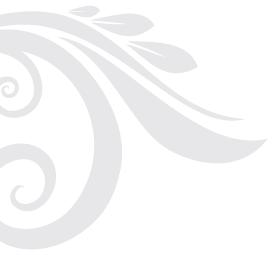 END OF JAVA LECTURE.